DATA MININGLECTURE 1
Introduction
What is data mining?
After years of data mining there is still no unique answer to this question.

A tentative definition:
Data mining is the use of efficient  techniques for the analysis of very large collections of data and the extraction of useful and possibly unexpected patterns in data.
Why do we need data mining?
Really, really huge amounts of raw data!!
In the digital age, TB of data is generated by the second
Mobile devices, digital photographs, web documents.
Facebook updates, Tweets, Blogs, User-generated content
Transactions, sensor data, surveillance data
Queries, clicks, browsing
Cheap storage has made possible to maintain this data
Need to analyze the raw data to extract knowledge
Why do we need data mining?
“The data is the computer”
Large amounts of data can be more powerful than complex algorithms and models
Google has solved many Natural Language Processing problems, simply by looking at the data
Example: misspellings, synonyms 
Data is power!
Today, the collected data is one of the biggest assets of an online company
Query logs of Google
The friendship and updates of Facebook
Tweets and follows of Twitter
Amazon transactions
We need a way to harness the collective intelligence
The data is also very complex
Multiple types of data: tables, text, time series, images, graphs, etc

Spatial and temporal aspects

Interconnected data of different types:
From the mobile phone we can collect, location of the user, friendship information, check-ins to venues, opinions through twitter, status updates in FB, images though cameras, queries to search engines
Example: transaction data
Billions of real-life customers: 
WALMART: 20M transactions per day
AT&T 300 M calls per day
Credit card companies: billions of transactions per day.

The point cards allow companies to collect information about specific users
Example: document data
Web as a document repository: estimated 50 billions of web pages

Wikipedia: 4.5 million articles (and counting)

Online news portals: steady stream of 100’s of new articles every day

Twitter: ~500 million tweets every day
Example: network data
Web: 50 billion pages linked via hyperlinks

Facebook: 1.23 billion users

Twitter: 270 million users

Blogs: 250 million blogs worldwide, presidential candidates run blogs
Example: genomic sequences
http://www.1000genomes.org/page.php

Full sequence of 1000 individuals

3 billion nucleotides per person  3 trillion nucleotides

Lots more data in fact: medical history of the persons, gene expression data
Medical data
Wearable devices can measure your heart rate, blood sugar, blood pressure, and other signals about your health. Medical records are becoming available to individuals
Wearable computing

Brain imaging
Images that monitor the activity in different areas of the brain under different stimuli
TB of data that need to be analyzed.

Gene and Protein interaction networks
It is rare that a single gene regulates deterministically the expression of a condition.
There are complex networks and probabilistic models that govern the protein expression.
Example: environmental data
Climate data (just an example)
http://www.ncdc.gov/oa/climate/ghcn-monthly/index.php

“a database of temperature, precipitation and pressure records managed by the National Climatic Data Center, Arizona State University and the Carbon Dioxide Information Analysis Center”

“6000 temperature stations, 7500 precipitation stations, 2000 pressure stations”
Spatiotemporal data
Behavioral data
Mobile phones today record a large amount of information about the user behavior
GPS records position
Camera produces images
Communication via phone and SMS
Text via facebook updates
Association with entities via check-ins

Amazon collects all the items that you browsed, placed into your basket, read reviews about, purchased.

Google and Bing record all your browsing activity via toolbar plugins. They also record the queries you asked, the pages you saw and the clicks you did.

Data collected for millions of users on a daily basis
So, what is Data?
Attributes
Collection of data objects and their attributes

An attribute is a property or characteristic of an object
Examples: eye color of a person, temperature, etc.
Attribute is also known as variable, field, characteristic, or feature
A collection of attributes describe an object
Object is also known as record, point, case, sample, entity, or instance
Objects
Size: Number of objects
Dimensionality: Number of attributes
Sparsity: Number of populated 
	object-attribute pairs
Types of Attributes
There are different types of attributes
Categorical 
Examples: eye color, zip codes, words, rankings (e.g, good, fair, bad), height in {tall, medium, short}
Nominal (no order or comparison) vs Ordinal (order but not comparable)
Numeric
Examples: dates, temperature, time, length, value, count.
Discrete (counts) vs Continuous (temperature)
Special case: Binary attributes (yes/no, exists/not exists)
Numeric Record Data
If data objects have the same fixed set of numeric attributes, then the data objects can be thought of as points in a multi-dimensional space, where each dimension represents a distinct attribute 

Such data set can be represented by an n-by-d data matrix, where there are n rows, one for each object, and d columns, one for each attribute
Categorical Data
Data that consists of a collection of records, each of which consists of a fixed set of categorical attributes
Document Data
Each document becomes a `term' vector, 
each term is a component (attribute) of the vector,
the value of each component is the number of times the corresponding term occurs in the document. 
Bag-of-words representation – no ordering
Transaction Data
Each record (transaction) is a set of items.






A set of items can also be represented as a binary vector, where each attribute is an item. 
A document can also be represented as a set of words (no counts)
Sparsity: average number of products bought by a customer
Ordered Data
Genomic sequence data







Data is a long ordered string
Ordered Data
Time series
Sequence of ordered (over “time”) numeric values.
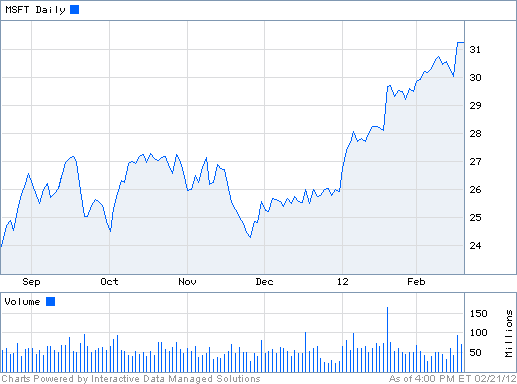 Graph Data
Examples: Web graph and HTML Links 
Facebook graph of Friendships
Twitter follow graph
The connections between brain neurons
In this case the data consists of pairs:

Who links to whom
Types of data
Numeric data: Each object is a point in a multidimensional space
Categorical data: Each object is a vector of categorical values
Set data: Each object is a set of values (with or without counts)
Sets can also be represented as binary vectors, or vectors of counts
Ordered sequences: Each object is an ordered sequence of values.
Graph data
What can you do with the data?
Suppose that you are the owner of a supermarket and you have collected billions of market basket data. What information would you extract from it and how would you use it?





What if this was an online store?
Product placement
Catalog creation
Recommendations
What can you do with the data?
Suppose you are a search engine and you have a toolbar log consisting of 
pages browsed,
queries, 
pages clicked,
ads clicked 
each with a user id and a  timestamp. What information would you like to get our of the data?
Ad click prediction
Query reformulations
What can you do with the data?
Suppose you are biologist who has microarray expression data: thousands of genes, and their expression values over thousands of different settings (e.g. tissues). What information would you like to get out of your data?
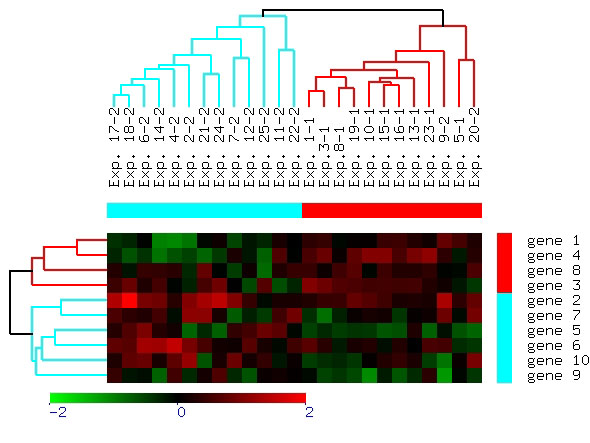 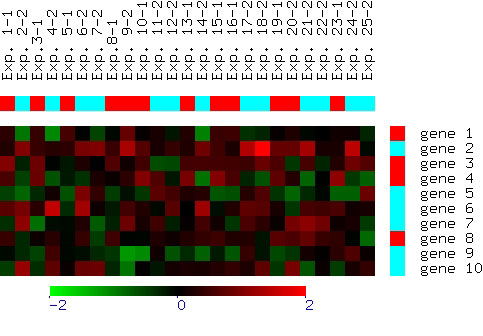 Groups of genes and tissues
What can you do with the data?
Suppose you are a stock broker and you observe the fluctuations of multiple stocks over time. What information would you like to get our of your data?
Clustering of stocks
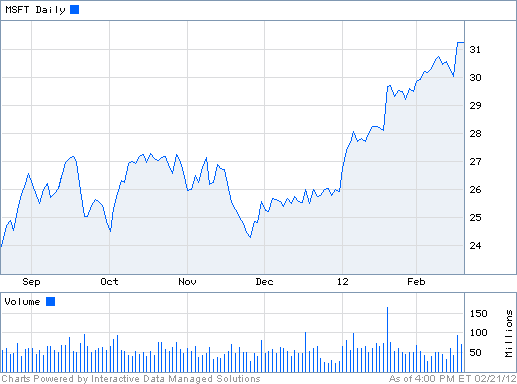 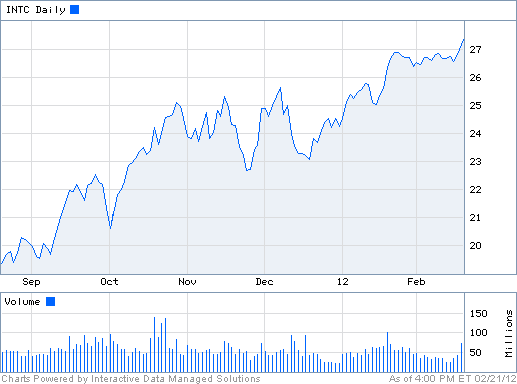 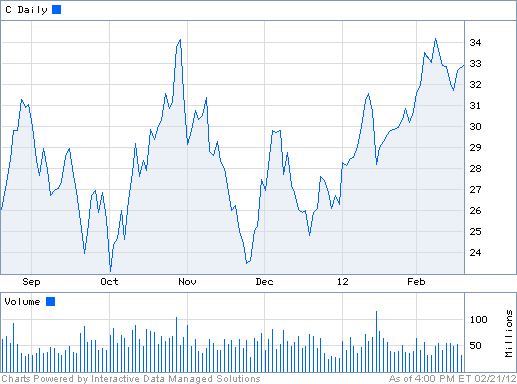 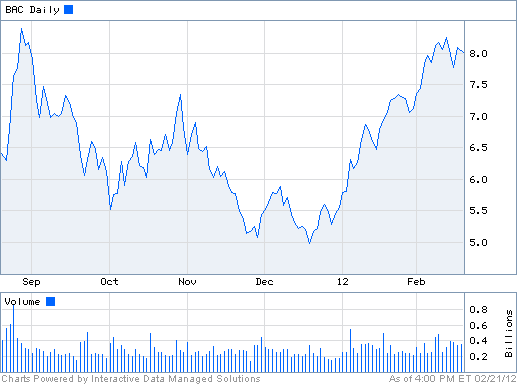 Correlation of stocks
Stock Value prediction
What can you do with the data?
You are the owner of a social network, and you have full access to the social graph, what kind of information do you want to get out of your graph?
Who is the most important node in the graph?
What is the shortest path between two nodes?
How many friends two nodes have in common?
How does information spread on the network?
Why data mining?
Commercial point of view
Data has become the key competitive advantage of companies
Examples: Facebook, Google, Amazon
Being able to extract useful information out of the data is key for exploiting them commercially.
Scientific point of view
Scientists are at an unprecedented position where they can collect TB of information
Examples: Sensor data, astronomy data, social network data, gene data
We need the tools to analyze such data to get a better understanding of the world and advance science
Scale (in data size and feature dimension)
Why not use traditional analytic methods?
Enormity of data, curse of dimensionality
The amount and the complexity of data does not allow for manual processing of the data. We need automated techniques.
Big data
The new trend in data mining…
An all-encompassing term to describe problems in science, industry, everyday life where there are huge amounts of data that need to be stored, maintained and analyzed to produce value.
The overall idea:
Every activity generates data
Wearable computing, Internet of Things, Brain Imaging, Urban behavior
If we collect and understand this data we can improve life
E.g., Urban computing, Health informatics.
Why data mining?
There is also this reason…
"The success of companies like Google, Facebook, Amazon, and Netflix, not to mention Wall Street firms and industries from manufacturing and retail to healthcare, is increasingly driven by better tools for extracting meaning from very large quantities of data. 'Data Scientist' is now the hottest job title in Silicon Valley."      – Tim O'Reilly
What is Data Mining again?
“Data mining is the analysis of (often large) observational data sets to find unsuspected relationships and to summarize the data in novel ways that are both understandable and useful to the data analyst” (Hand, Mannila, Smyth)

“Data mining is the discovery of models for data” (Rajaraman, Ullman)
We can have the following types of models
Models that explain the data (e.g., a single function)
Models that predict the future data instances.
Models that summarize the data
Models the extract the most prominent features of the data.
What is data mining again?
The industry point of view: The analysis of huge amounts of data for extracting useful and actionable information, which is then integrated into production systems in the form of new features of products
Data Scientists should be good at data analysis, math, statistics, but also be able to code with huge amounts of data and use the extracted information to build products.
What can we do with data mining?
Some examples:
Frequent itemsets and Association Rules extraction
Coverage
Clustering
Classification
Ranking 
Exploratory analysis
Frequent Itemsets and Association Rules
Given a set of records each of which contain some number of items from a given collection;
Identify sets of items (itemsets) occurring frequently together
Produce dependency rules which will predict occurrence of an item based on occurrences of other items.
Itemsets Discovered:
    {Milk,Coke}
    {Diaper, Milk}
Rules Discovered:
    {Milk} --> {Coke}
    {Diaper, Milk} --> {Beer}
Tan, M. Steinbach and V. Kumar, Introduction to Data Mining
Frequent Itemsets: Applications
Text mining: finding associated phrases in text
There are lots of documents that contain the phrases “association rules”,  “data mining” and “efficient algorithm”

Recommendations: 
Users who buy this item often buy this item as well
Users who watched James Bond movies, also watched Jason Bourne movies. 

Recommendations make use of item and user similarity
Association Rule Discovery: Application
Supermarket shelf management.
Goal: To identify items that are bought together by sufficiently many customers.
Approach: Process the point-of-sale data collected with barcode scanners to find dependencies among items.
A classic rule --
If a customer buys diaper and milk, then he is very likely to buy beer.
So, don’t be surprised if you find six-packs stacked next to diapers!
Tan, M. Steinbach and V. Kumar, Introduction to Data Mining
Clustering Definition
Given a set of data points, each having a set of attributes, and a similarity measure among them, find clusters such that
Data points in one cluster are more similar to one another.
Data points in separate clusters are less similar to one another.
Similarity Measures?
Euclidean Distance if attributes are continuous.
Other Problem-specific Measures.
Tan, M. Steinbach and V. Kumar, Introduction to Data Mining
Illustrating Clustering
Euclidean Distance Based Clustering in 3-D space.
Intracluster distances
are minimized
Intercluster distances
are maximized
Tan, M. Steinbach and V. Kumar, Introduction to Data Mining
Clustering: Application 1
Bioinformatics applications:
Goal: Group genes and tissues together such that genes are coexpressed on the same tissues
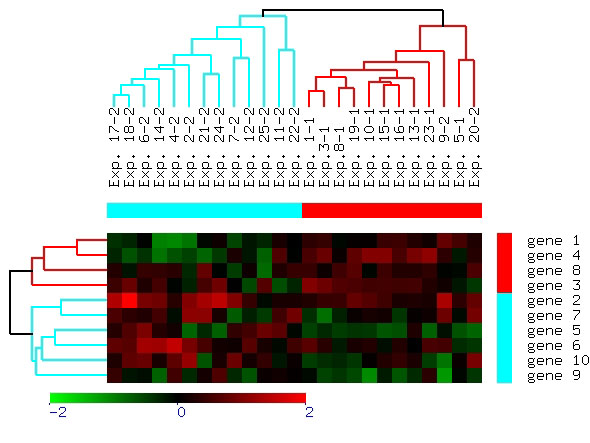 Clustering: Application 2
Document Clustering:
Goal: To find groups of documents that are similar to each other based on the important terms appearing in them.
Approach: To identify frequently occurring terms in each document. Form a similarity measure based on the frequencies of different terms. Use it to cluster.
Gain: Information Retrieval can utilize the clusters to relate a new document or search term to clustered documents.
Tan, M. Steinbach and V. Kumar, Introduction to Data Mining
Coverage
Given a set of  customers and items and the transaction relationship between the two, select a small set of items that “covers” all users.
For each user there is at least one item in the set that the user has bought.

Application:
Create a catalog to send out that has at least one item of interest for every customer.
Classification: Definition
Given a collection of records (training set )
Each record contains a set of attributes, one of the attributes is the class.
Find a model  for class attribute as a function of the values of other attributes.

Goal: previously unseen records should be assigned a class as accurately as possible.
A test set is used to determine the accuracy of the model. Usually, the given data set is divided into training and test sets, with training set used to build the model and test set used to validate it.
Test
Set
Model
Classification Example
categorical
categorical
continuous
class
Learn 
Classifier
Training 
Set
Tan, M. Steinbach and V. Kumar, Introduction to Data Mining
Classification: Application 1
Ad Click Prediction
Goal: Predict if a user that visits a web page will click on a displayed ad. Use it to target users with high click probability.
Approach:
Collect data for users over a period of time and record who clicks and who does not. The {click, no click} information forms the class attribute.
Use the history of the user (web pages browsed, queries issued) as the features.
Learn a classifier model and test on new users.
Classification: Application 2
Fraud Detection
Goal: Predict fraudulent cases in credit card transactions.
Approach:
Use credit card transactions and the information on its account-holder as attributes.
When does a customer buy, what does he buy, how often he pays on time, etc
Label past transactions as fraud or fair transactions. This forms the class attribute.
Learn a model for the class of the transactions.
Use this model to detect fraud by observing credit card transactions on an account.
Tan, M. Steinbach and V. Kumar, Introduction to Data Mining
Network data analysis
Link Analysis Ranking: Given a collection of web pages that are linked to each other, rank the pages according to importance (authoritativeness) in the graph
Intuition: A page gains authority if it is linked to by another page.

Application: When retrieving pages, the authoritativeness is factored in the ranking.
This is the idea that made Google a success around 2000
Network data analysis
Given a social network can you predict which individuals will connect in the future?
Triadic closure principle: Links are created in a way that usually closes a triangle
If both Bob and Charlie know Alice, then they are likely to meet at some point.

Application: Friend/Connection recommendations in social networks
Exploratory Analysis
Trying to understand the data as a physical phenomenon, and describe them with simple metrics
What does the web graph look like?
How often do people repeat the same query?
Are friends in facebook also friends in twitter?

The important thing is to find the right metrics and ask the right questions

It helps our understanding of the world, and can lead to models of the phenomena we observe.
Exploratory Analysis: The Web
What is the structure and the properties of the web?
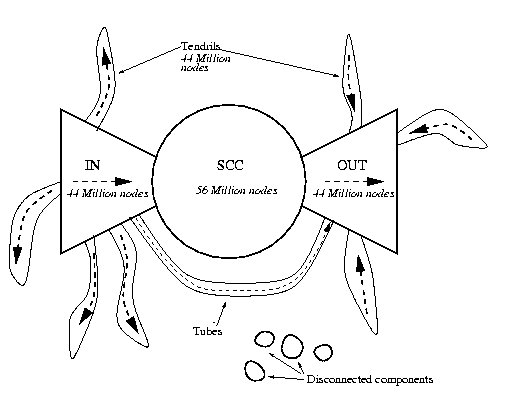 Exploratory Analysis: The Web
What is the distribution of the incoming links?
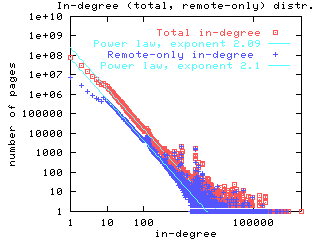 Connections of Data Mining with other areas
Draws ideas from machine learning/AI, pattern recognition, statistics, and database systems
Traditional Techniquesmay be unsuitable due to 
Enormity of data
High dimensionality of data
Heterogeneous, distributed nature of data
Emphasis on the use of data
Statistics/AI
Machine Learning/
Pattern  Recognition
Data Mining
Database systems
Tan, M. Steinbach and V. Kumar, Introduction to Data Mining
52
Cultures
Databases: concentrate on large-scale (non-main-memory) data.
AI (machine-learning): concentrate on complex methods, small data.
In today’s world data is more important than algorithms
Statistics: concentrate on models.
CS345A  Data Mining on the Web: Anand Rajaraman, Jeff Ullman
53
Models vs. Analytic Processing
To a database person, data-mining is an extreme form of analytic processing – queries that examine large amounts of data.
Result is the query answer.
To a statistician, data-mining is the inference of models.
Result is the parameters of the model.
CS345A  Data Mining on the Web: Anand Rajaraman, Jeff Ullman
54
(Way too Simple) Example
Given a billion numbers, a DB person would compute their average and standard deviation.
A statistician might fit the billion points to the best Gaussian distribution and report the mean and standard deviation of that distribution.
CS345A  Data Mining on the Web: Anand Rajaraman, Jeff Ullman
New era of data mining
Boundaries are becoming less clear
Today data mining and machine learning are synonymous. It is assumed that there algorithms should scale. It is clear that statistical inference is used for building the models.
Database 
Technology
Statistics
Data Mining
Visualization
Machine
Learning
Pattern
Recognition
Other
Disciplines
Algorithm
Data Mining: Confluence of Multiple Disciplines
Database 
Technology
Statistics
Data Mining
Visualization
Machine
Learning
Pattern
Recognition
Other
Disciplines
Algorithm
Data Mining: Confluence of Multiple Disciplines
Database 
Technology
Statistics
Data Mining
Visualization
Machine
Learning
Pattern
Recognition
Distributed 
Computing
Algorithm
Data Mining: Confluence of Multiple Disciplines
Single-node architecture
CPU
Machine Learning, Statistics
Memory
“Classical” Data Mining
Disk
Commodity Clusters
Web data sets can be very large 
Tens to hundreds of terabytes
Cannot mine on a single server 
Standard architecture emerging:
Cluster of commodity Linux nodes, Gigabit ethernet interconnect
Google GFS; Hadoop HDFS; Kosmix KFS
Typical usage pattern
Huge files (100s of GB to TB)
Data is rarely updated in place
Reads and appends are common
How to organize computations on this architecture?
Map-Reduce paradigm
CPU
CPU
CPU
CPU
Mem
Mem
Mem
Mem
Disk
Disk
Disk
Disk
Cluster Architecture
2-10 Gbps backbone between racks
1 Gbps between 
any pair of nodes
in a rack
Switch
Switch
Switch
…
…
Each rack contains 16-64 nodes
Map-Reduce paradigm
Map the data into key-value pairs
E.g., map a document to word-count pairs
Group by key
Group all pairs of the same word, with lists of counts
Reduce by aggregating
E.g. sum all the counts to produce the total count.